Государственное бюджетное дошкольное образовательное учреждение детский сад №35 Пушкинского района Санкт-Петербурга





Отчёт
подготовительной к школе группы 
компенсирующей направленности 
для детей с ТНР «Родничок» 
за 2021-2022 учебный год

                                                        
                                                            Воспитатели: Шклярук И. А.
                                                                                          Карабешкина Г. А.
СВОДНАЯ ТАБЛИЦА ОСВОЕНИЯ АДАПТИРОВАННОЙ ОБРАЗОВАТЕЛЬНОЙ ПРОГРАММЫ ДОШКОЛЬНОГО ДЛЯ ДЕТЕЙ С ОГРАНИЧЕННЫМИ ВОЗМОЖНОСТЯМИ ЗДОРОВЬЯ  (ТЯЖЕЛЫЕ НАРУШЕНИЯ РЕЧИ)  2021-2022 УЧЕБНЫЙ ГОД
Праздники
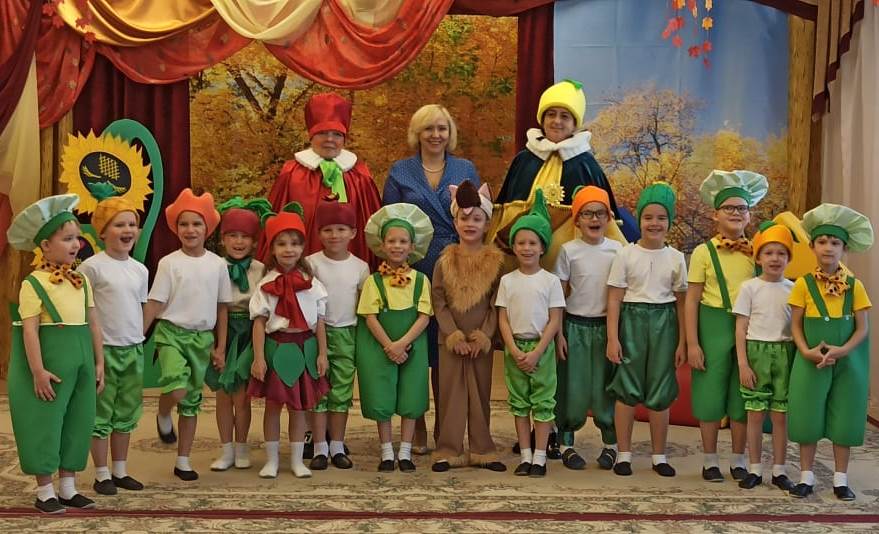 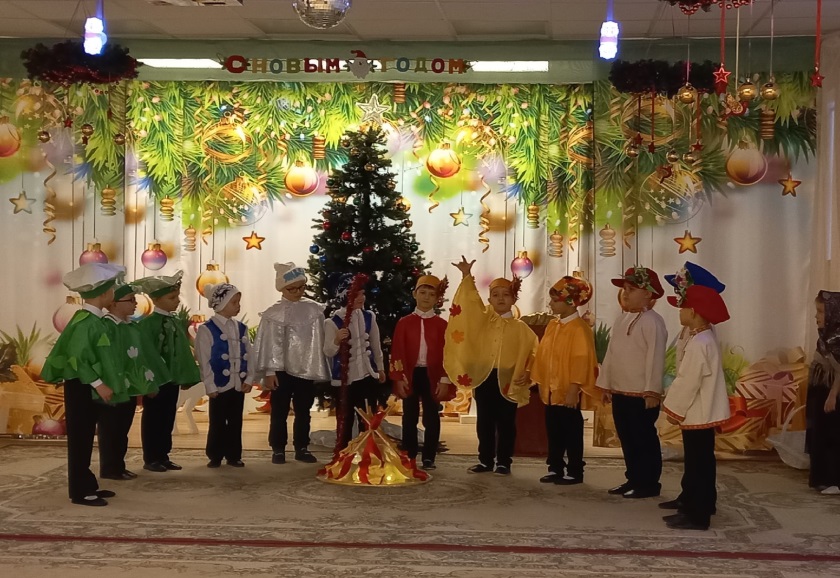 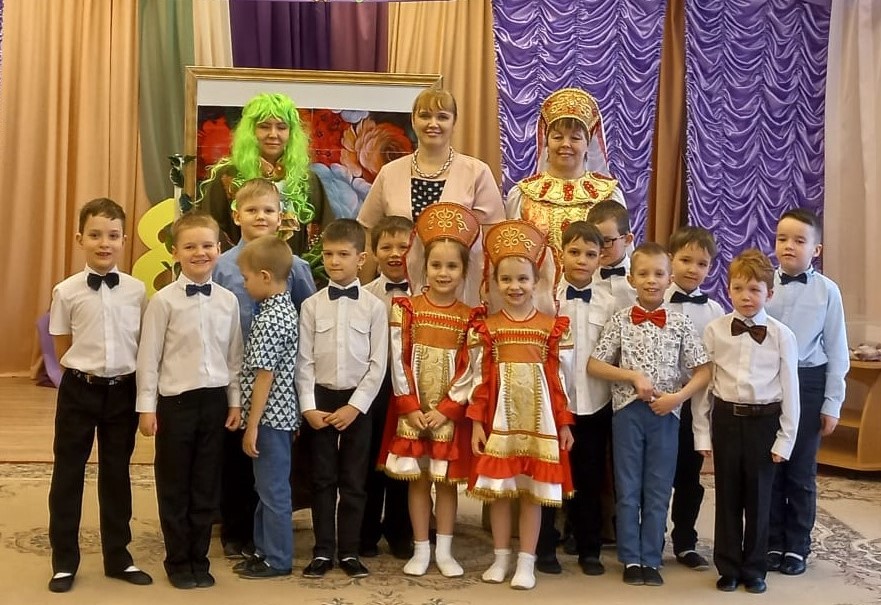 Участие в акциях
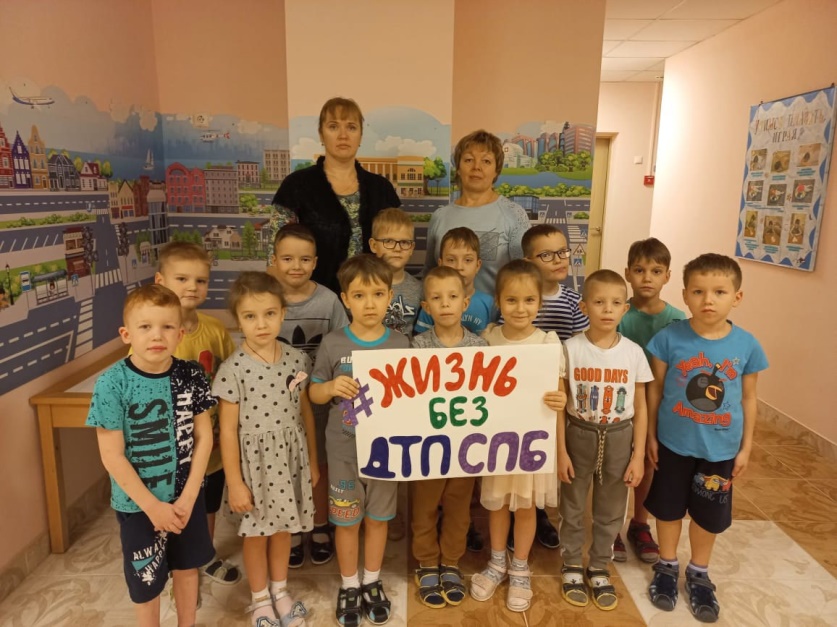 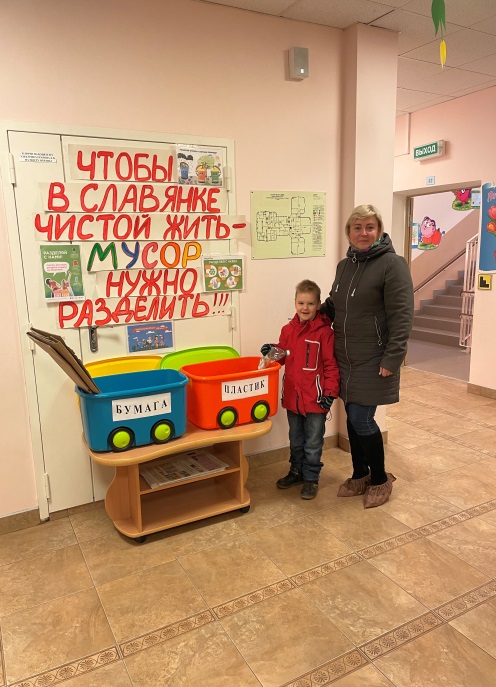 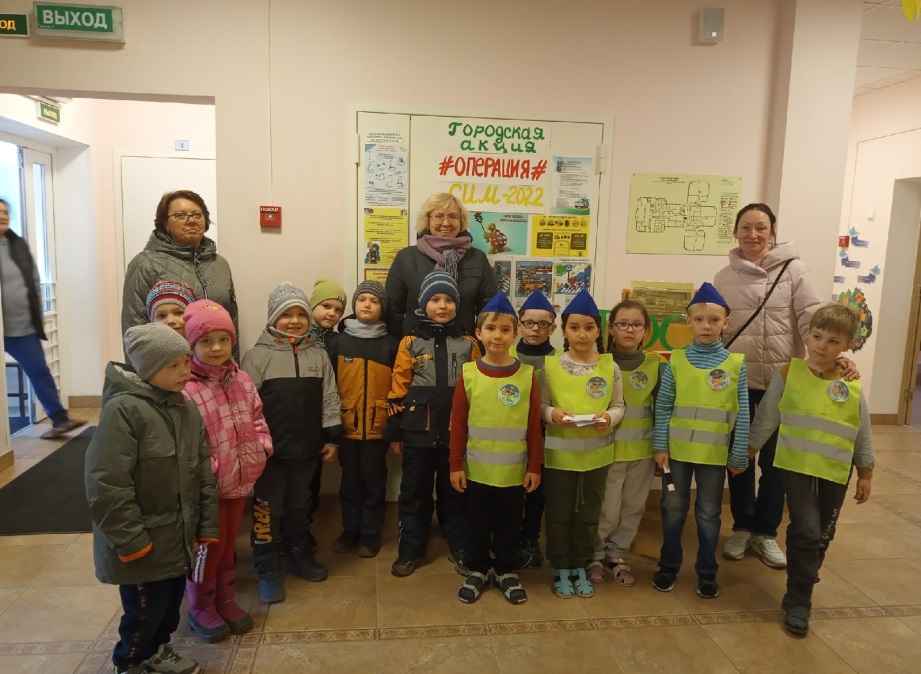 Мастер - классы
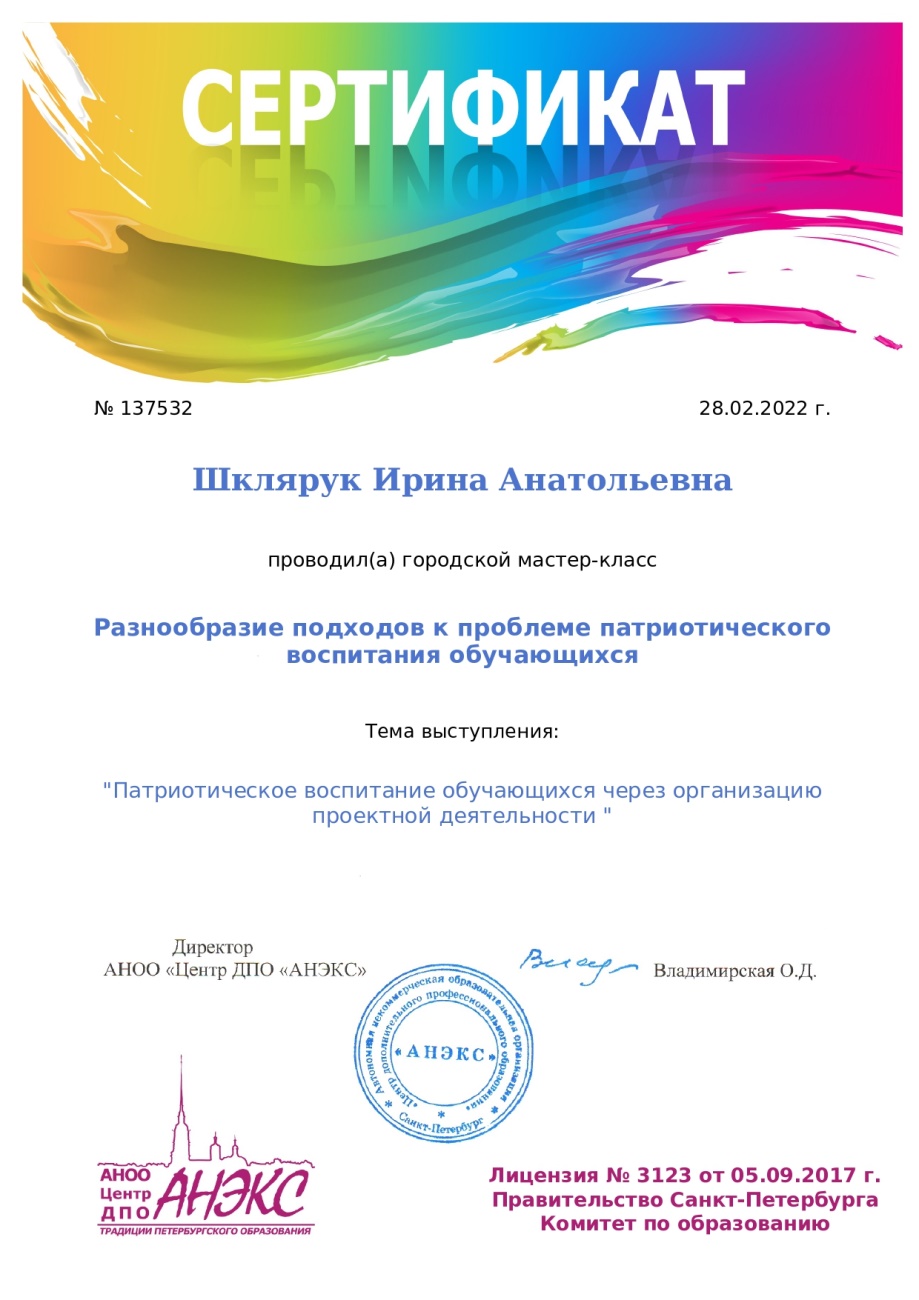 Выступления на семинарах
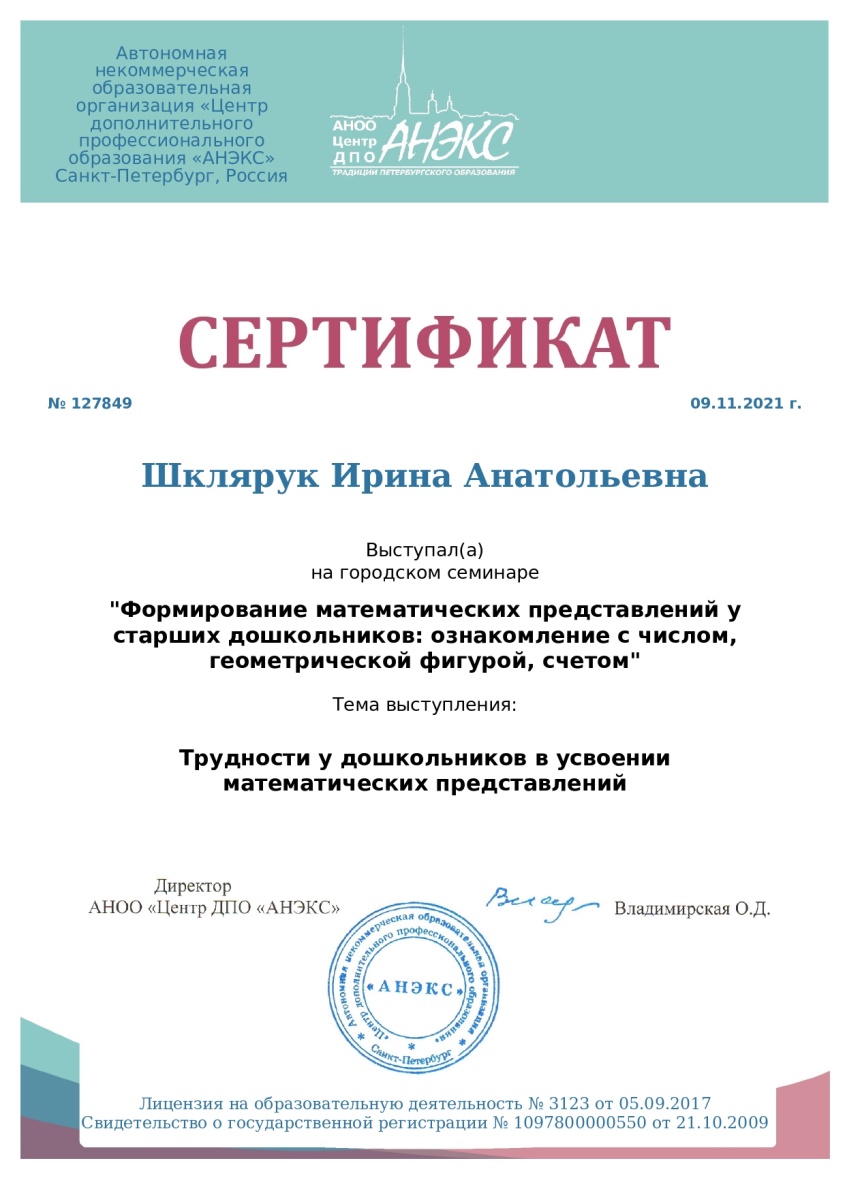 Выступления на семинарах
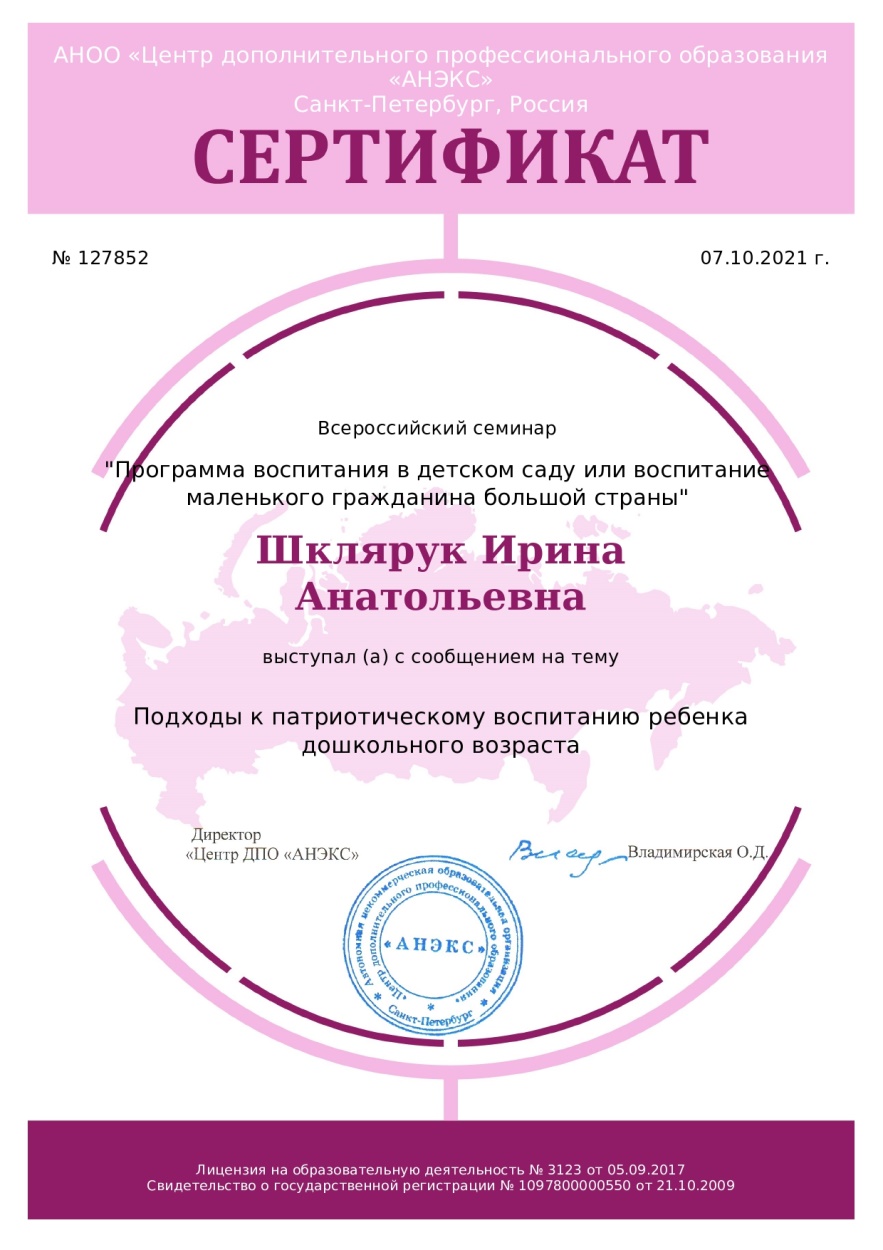 Участие в конференциях
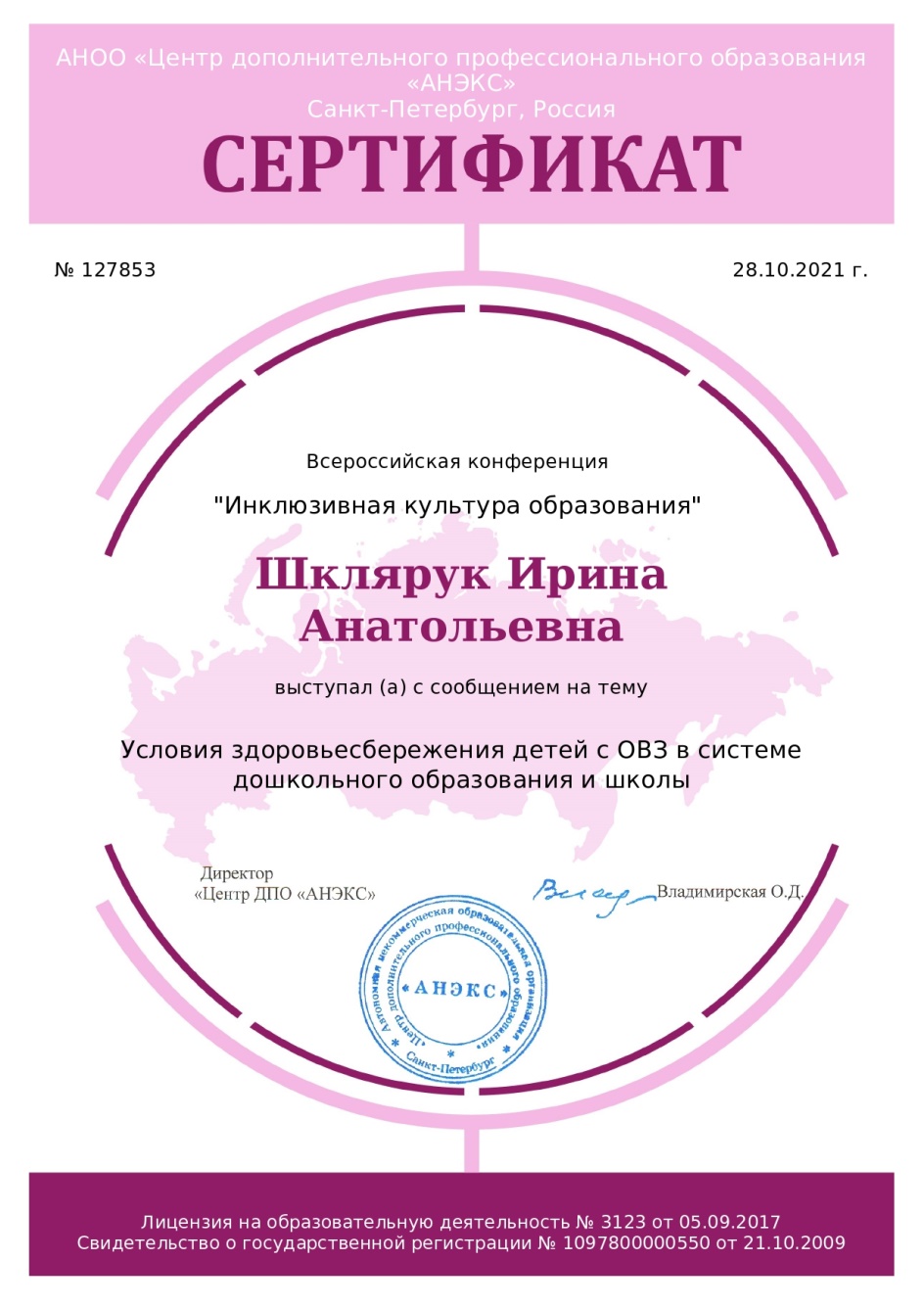 Публикации
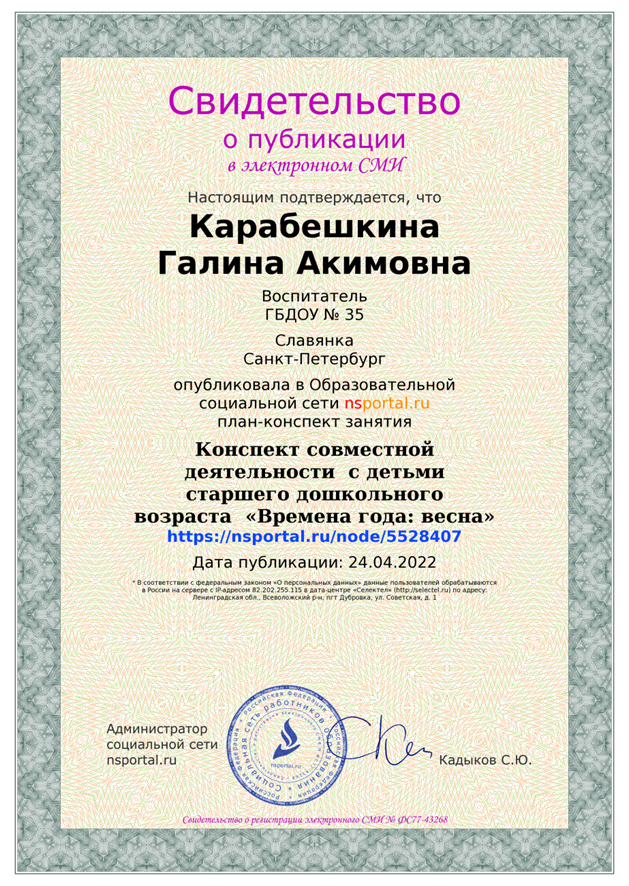 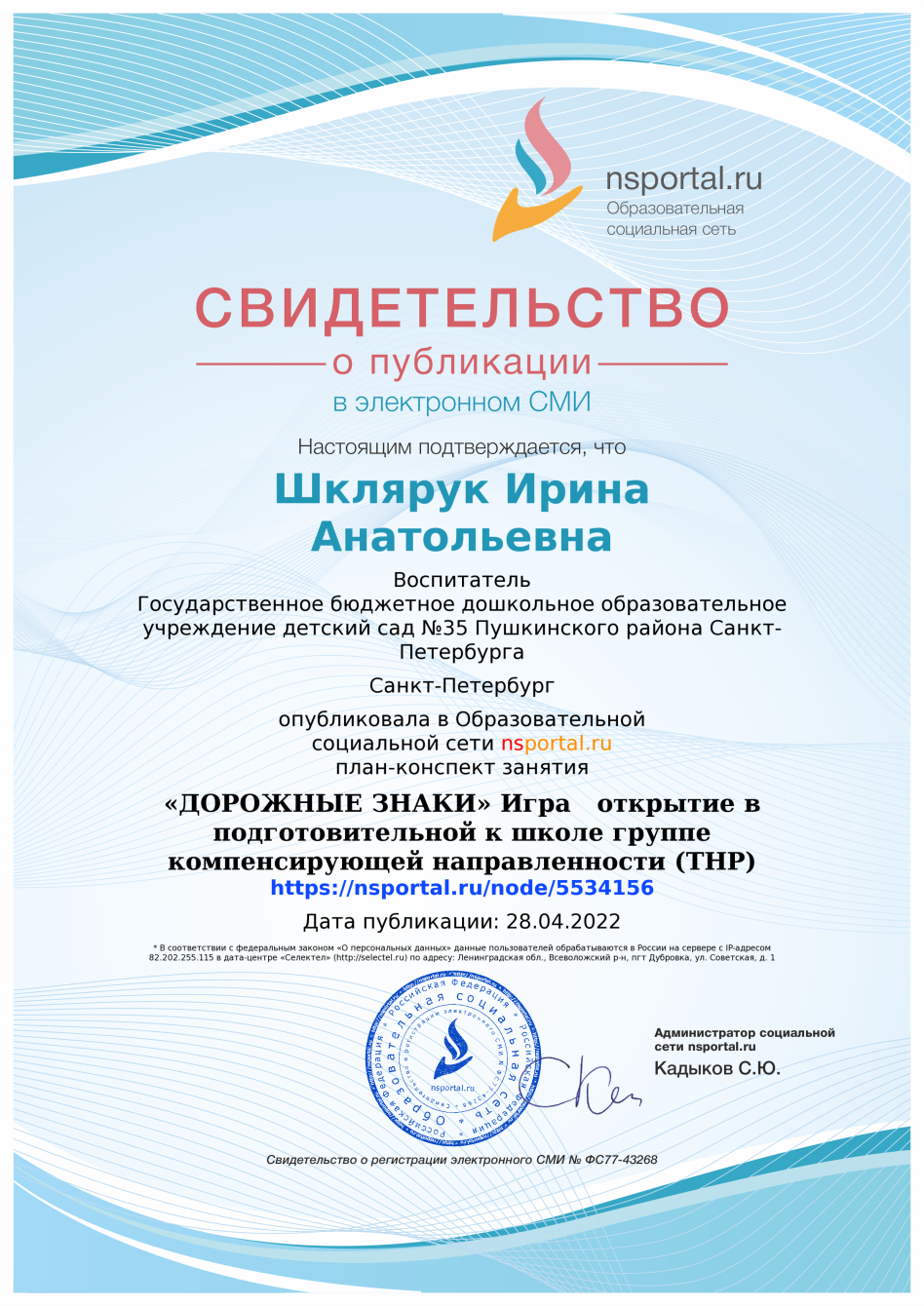 Спасибо за внимание!